GOOD MORNIING
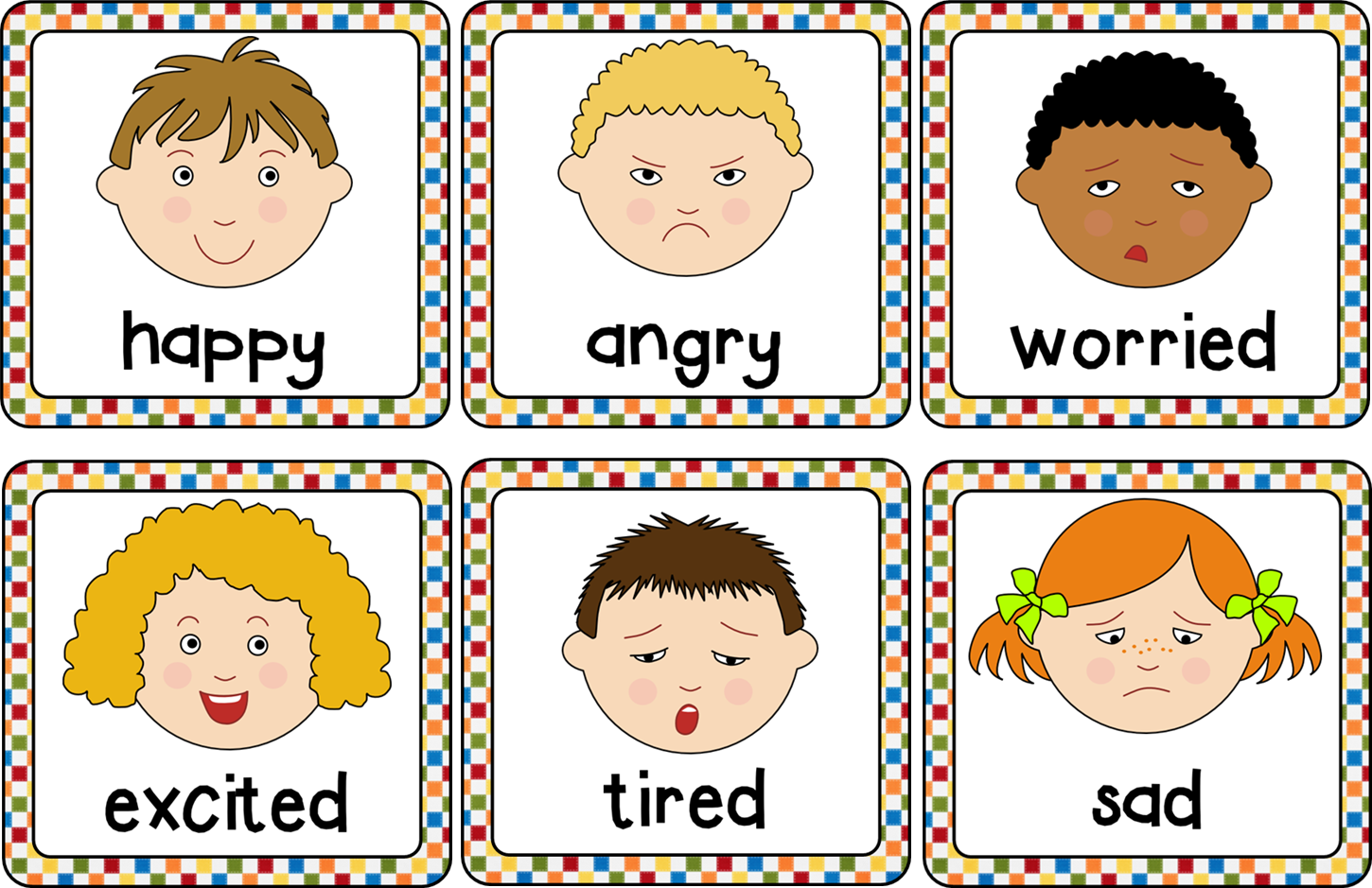 Piaget’s Cognitive-Stage Theory
contents
General orientation of theory

Description of stages

Process of cognition

 Demerits of theory

Conclusion

References
Who was Jean Piaget
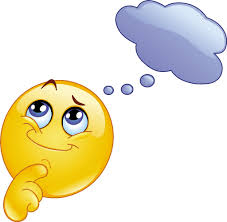 INTRODUCTION
No theorist has contributed more to understanding of children’s thinking than Jean Piaget (1896–1980), a Swiss scholar who began to study intellectual development during the 1920s.
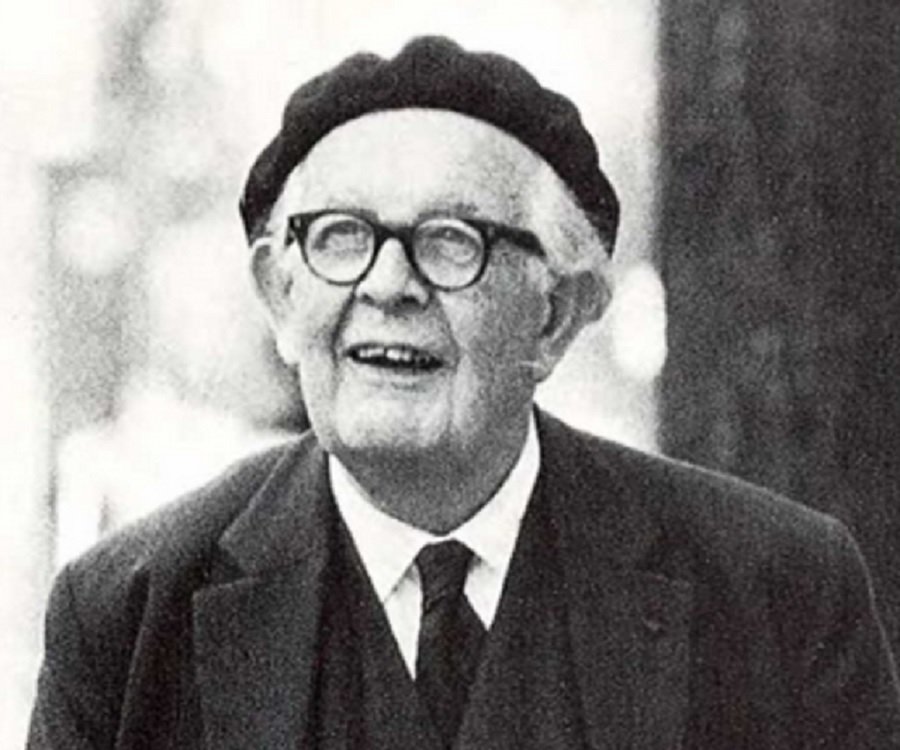 Piaget was a precocious child who developed an 
  interest in biology and the natural world. 

His early interest in zoology earned him a 
  reputation among those in the field.

At age 10, he published his first scientific article
 about the behavior of a rare albino sparrow.

 He had published several articles on mollusks by  
   the age of 15
Piaget journeyed to Paris, where he accepted a position at the Alfred Binet laboratories, working on the first standardized intelligence test.

However, Piaget soon found that he was more interested in children’s incorrect answers than their correct ones. 


He first noticed that children of about the same age produced the same kinds of wrong answers.
As he questioned children about their misconceptions, he began to realize that young children are not simply less intelligent than older children—rather, their thought processes are completely different. 


Piaget then set up his own laboratory and spent 60 years charting the course of intellectual growth and attempting to determine how children progress from one type (or stage) of thinking to another.
Piaget’s View of Intelligence
and Intellectual Growth
Piaget (1950) defined intelligence as “a basic life process that helps an organism adapt to its environment.”



By adapting, Piaget means that the organism is able to cope with the demands of its immediate situation.
For example, the hungry infant who grasps a bottle and brings it to her mouth is behaving adaptively, as is the adolescent who successfully interprets a road map while traveling. 


As children mature, they acquire ever more complex “cognitive structures” that aid them in adapting to their environments.
Cognitive development of child
• Cognition refers to mental activities involved in acquisition, processing, organization and use of knowledge.


• This includes detecting, interpreting, classifying and remembering information, evaluating ideas, inferring principles, reducing rules, imagining possibilities, generating strategies, fantasizing and dreaming
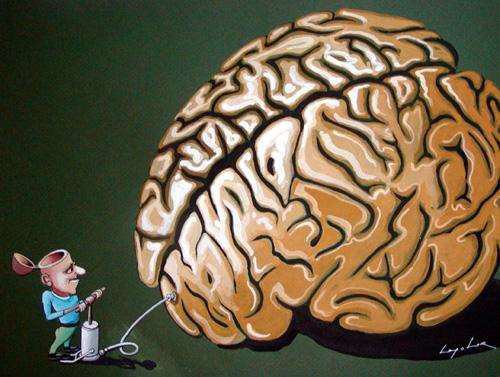 "The brain is wider than the sky."Emily Dickinson (1830-1886)
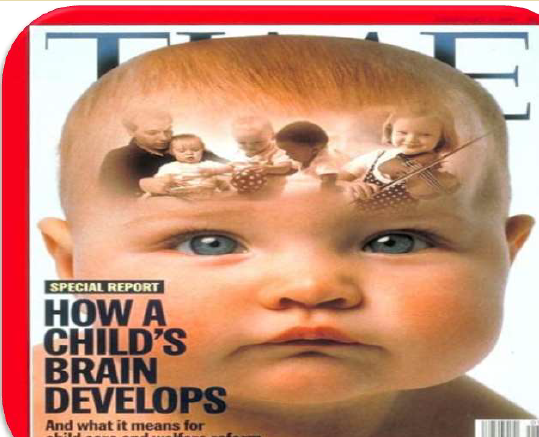 General Orientation to Theory
Five salient characteristics of the theory:

1. Genetic epistemology
2. The biological approach
3. Structuralism
4. The stage approach
 5. Piaget’s methodology.
genetic epistemology
The branch of philosophy concerned with the study of knowledge is called epistemology.

Piaget’s journey to developmental psychology brings us to the “genetic” part of the term genetic epistemology. 

In this context, the word genetic refers not to what is innate, but to “development” or “emergence
The biological approach
Beginning with the early boyhood interest in shells and birds, Piaget’s thinking was firmly rooted in biology.

In the humble mollusk he saw general principles of how living organisms adapt to the world.

Just as human and nonhuman organisms adapt physically to the environment, so does thought adapt to the environment at a psychological level.
Structuralism
Because children’s thinking seemed systematic to Piaget, he turned to structuralism.

An infant’s cognitive structures are labeled “schemes” (sometimes translated “schemas” or “schemata”).

A scheme is an organized pattern of behavior; it reflects a particular way of interacting with the environment.
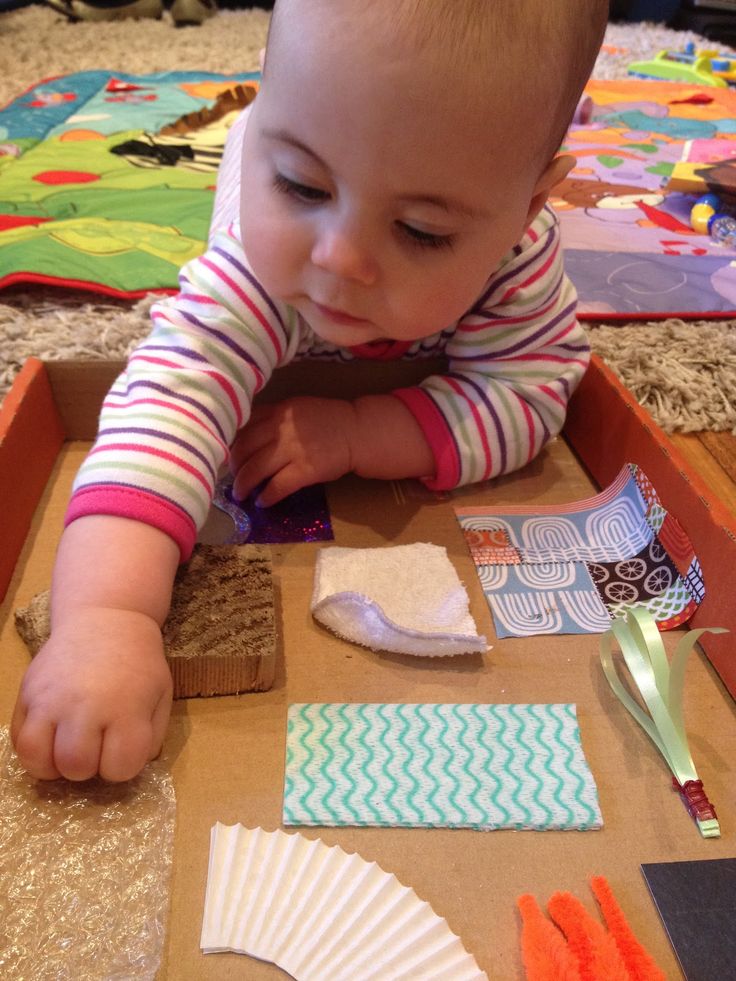 The earliest schemes, formed in infancy, are motor habits such as rocking, grasping, and lifting.
They permit infants to operate toys, to turn dials, to open cabinets, and to otherwise master their environments.


 Later in childhood, cognitive schemes take the form of “actions of the head”
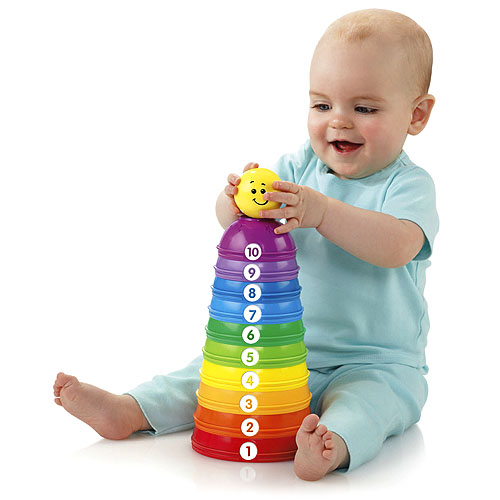 At any age, children rely on their current cognitive schemes to understand the world around them.


 And because cognitive schemes take different forms at different ages, younger and older children may often interpret and respond to the same objects and events in very different ways.
The sucking scheme, describes the systematic way that children put various objects into their mouths and suck them. 

As the scheme becomes more differentiated, children classify objects into “suckables” and “nonsuckables,” with various subcategories such as hard suckables, soft suckables, good-tasting suckables.
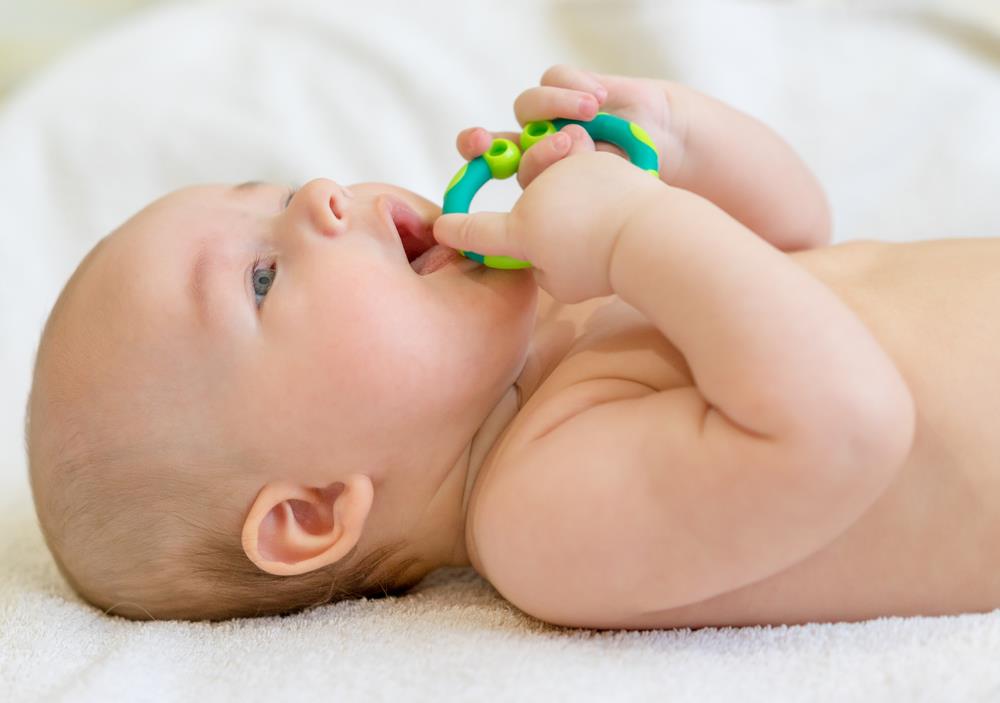 How do children grow intellectually?
Piaget claimed that infants have no inborn knowledge or ideas about reality, as some philosophers have claimed. 

Nor are children simply given information or taught how to think by adults. 

Instead, they actively construct new understandings of the world based on their own experiences.
Stage Approach
Cognitive development proceeds through a series of stages.


For Piaget, a stage is a period of time during which the child’s thinking and behavior in a variety of situations tend to reflect a particular type of underlying mental structure.
There are five salient characteristics;

A stage is a structured whole in a state of equilibrium.

 Each stage derives from the previous stage, incorporates and transforms that stage, and prepares for the next stage.

The stages follow an invariant sequence.

Stages are universal.

Each stage includes a coming-into-being and a being.
Description of the Stages
To understand each stage, we need to know not only where it came from but also where it is going.

 Each stage holds both the fruits of the past and the seeds of the future.
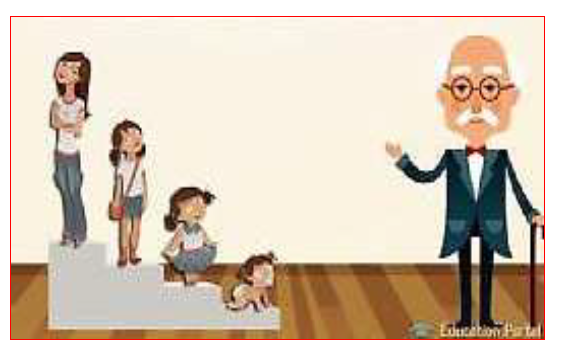 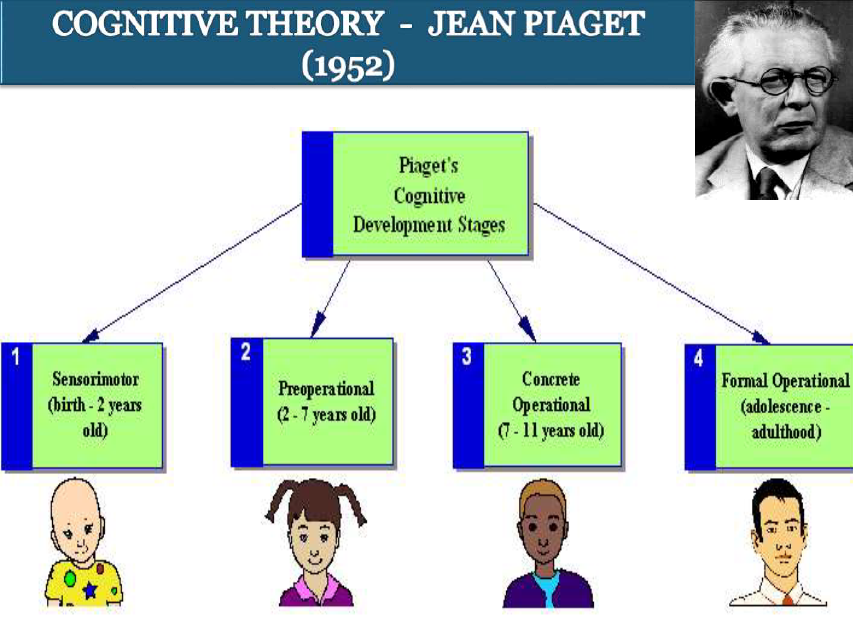 Sensorimotor stage
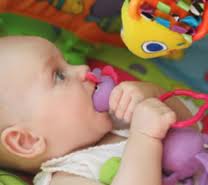 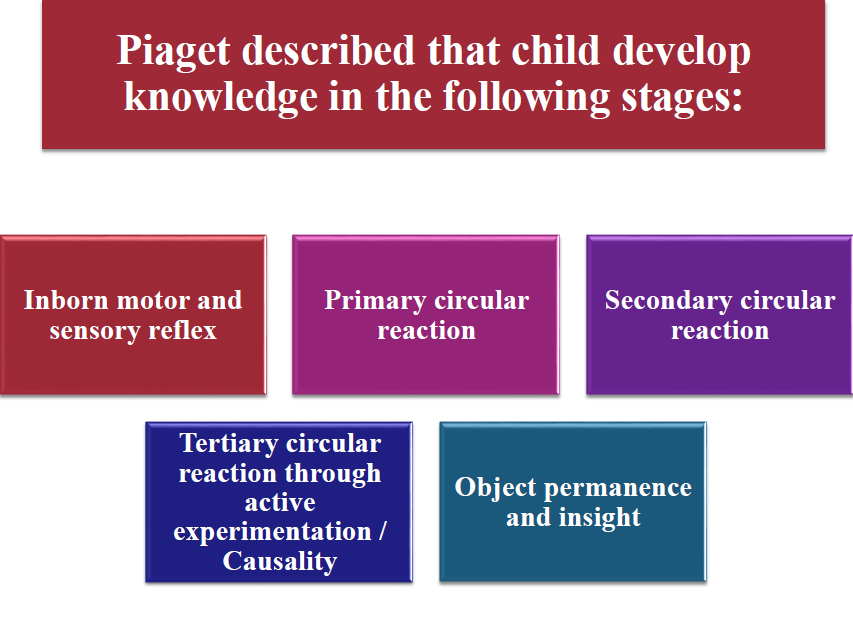 Sensorimotor reflexes
A newborn is a bundle of reflexes, or “wired-in” responses that are triggered by particular stimuli.
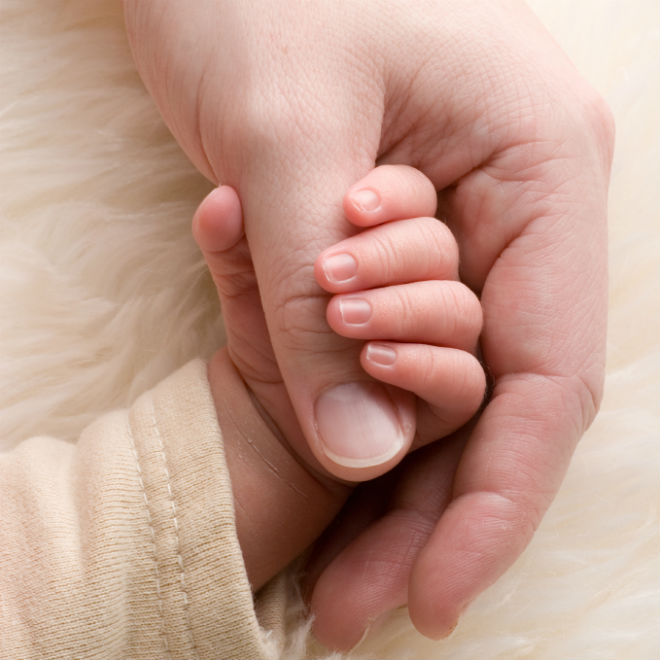 Behaviors such as sucking, grasping, and looking babies can produce them spontaneously. 

In fact, they sometimes suck when there is nothing to suck. 

Piaget claimed that there is an innate tendency for humans to exercise their skills. 

Sucking strengthens the sucking skill and leads to further sucking.
Primary circular reaction(1-4months) :

Learning through already known object describes recreating an already known satisfying action, such as thumb sucking.
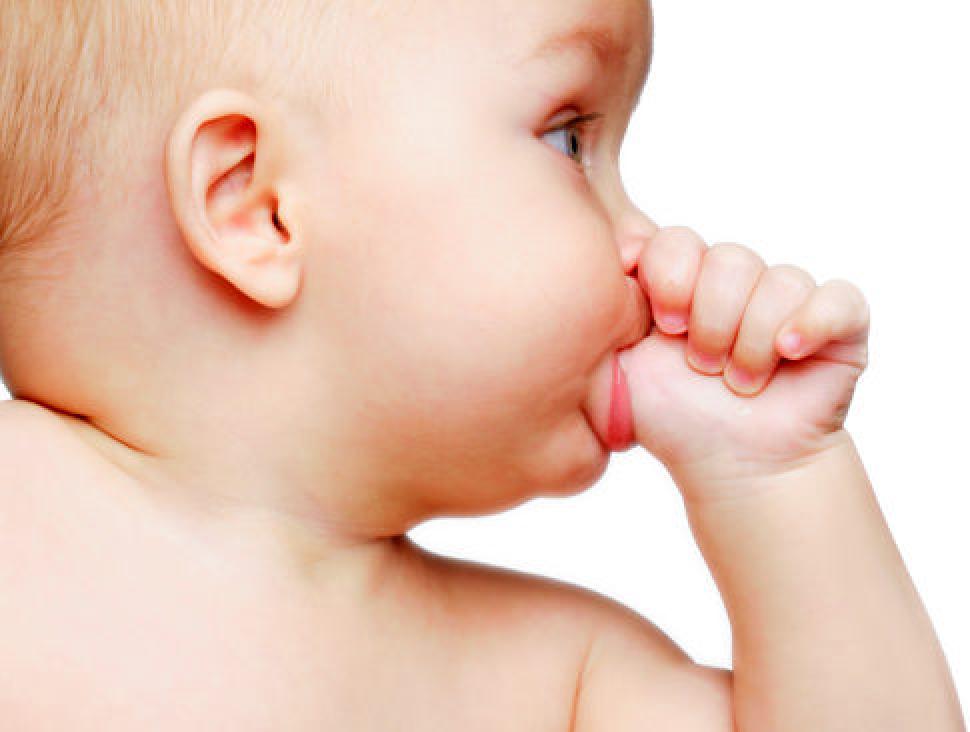 As the behavior and its results are successfully repeated, it can be said that a “habit” is formed. 


These circular reactions are called “primary” because they involve response consequences that are centered on or around the infant’s body rather than other objects.
Secondary circular reactions 4-8 months :

• Recreating of an accidentally discovered cause and 
   effect.

• Responds to own name.
For example ;

-Child shakes a rattle, which produces a  
  noise; he slaps a ball, which causes it to 
  roll. 

-In the previous stage, the shaking or 
 slapping itself was of interest; now the  
 environmental consequences are.
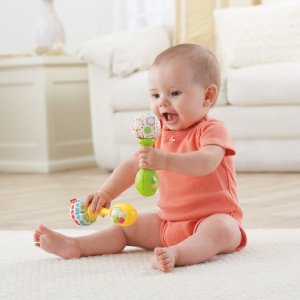 TERTIARY CIRCULAR REACTIONS 12-18 MONTHS :

-Deliberately varies behavior to create novel effect.

-Reactions involve experimentation.
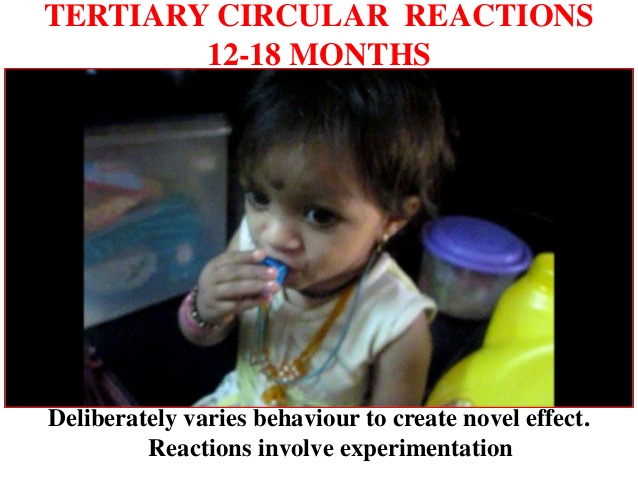 They perform miniature experiments in which they deliberately vary an action in order to see how this variation affects the outcome.


They exploit each object’s potential. They seem to be asking, “Is there anything new about this object?” 


As in earlier circular reactions, there is repetition with variation
OBJECT PERMANENCE
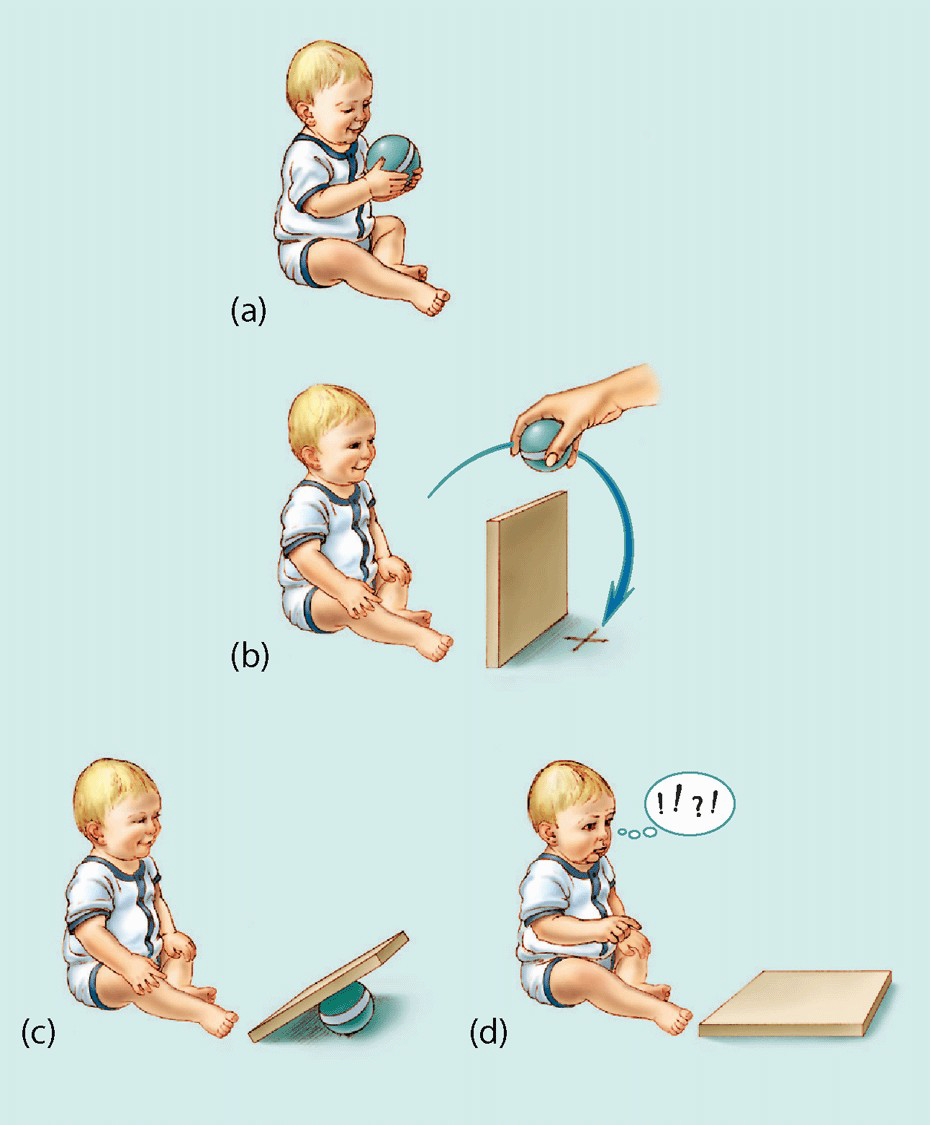 OBJECT PERMANENCE
Perhaps the most important concept acquired during 
    the sensorimotor period is the notion of object  
    permanence


An object continues to exist even when one cannot  
    see, hear, or feel it.
For example;
when Piaget hid a toy parrot twice under a mattress to
his daughter’s left and then hid it to her right (as she watched). 


Piaget’s interpretation of this so-called A-not-B error was that she defined an object partly in terms of its position—a “parrot-under-the-mattress.”
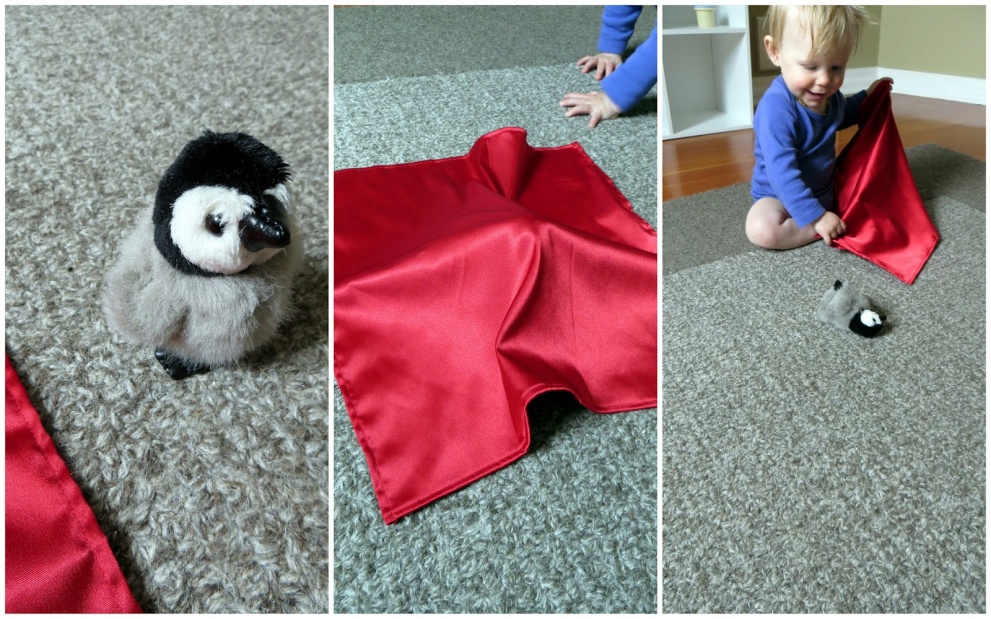 Clinical implications of Sensorimotor
Stage
• The dental home concept says treat the child as soon as the first tooth erupts in the oral cavity 


• This can be done by taking advantages of exemplary modeling by mother or sibling in procedures like scaling done on them.
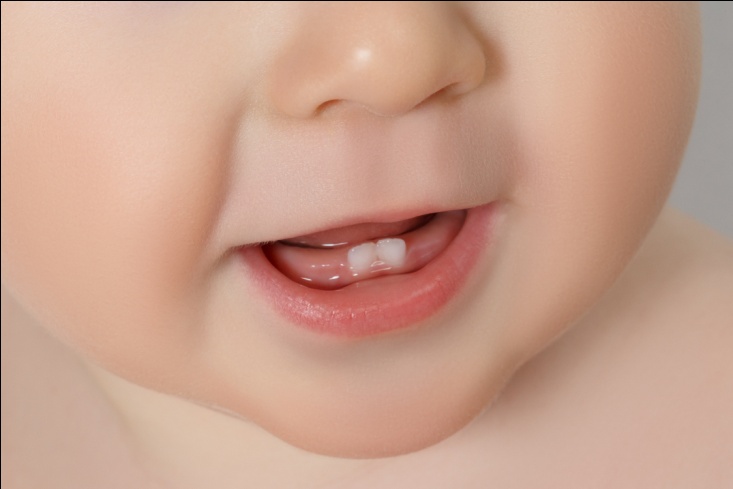 • Those being treated should display courage and smile
throughout the procedure, giving an impression to the child
that dentistry is not a place of threat instead can be enjoyable.


• So, appropriate conduct of pediatric dentists is extremely
important during the treatment of children in situations that
can lead to fear, helping to avoid dental fear.
PRE OPERATIONAL STAGE

• Preschool children are considered as not having acquired the cognitive ability to think logically.

• Acquire the ability to form mental images of objects and events.

• Language develops to the point at which they begin to think in terms of verbal symbols – words.
The main characteristics of preoperational thought are;

 - Egocentrism
 - Rigidity of thought
- Semilogical reasoning
- Limited social cognition.
Egocentrism
The word egocentrism does not refer to selfishness or arrogance.

(a) the incomplete differentiation of the self and the
world, including other people

(b) the tendency to perceive, understand,
and interpret the world in terms of the self.
For example ;

A child holding a book upright points to a picture and asks,
“What is this?”  He is unaware that his mother, who is facing him, can see only the back of the book.
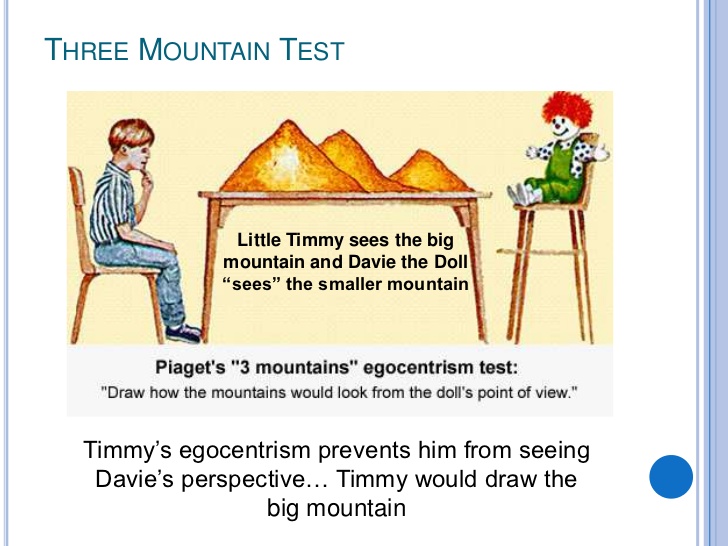 Rigidity of thought. 


Piaget characterizes preoperational thought as
frozen. 

One example is centration, the tendency to attend to or think about one salient feature of an object or event and ignore other features.
If two identical containers have equal amounts of water and the contents of one container are poured into a taller, thinner container, children center on the heights of the liquids, while ignoring their widths.
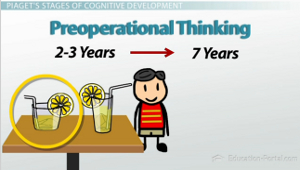 Semilogical reasoning.
The child tries to explain the mysterious natural events of everyday life.


 One solution is to explain natural events in terms of human behavior.


The sun and moon, like people, are alive, are created by a humanlike action (a god lighting a match), and are tied to human activities (the moon began because people began to exist).
Limited social cognition.
a boy who breaks 15 cups while trying to help his mother set the table is considered guiltier than a boy who breaks only 1 cup while trying to steal cookies from the cabinet.
Clinical implication of egocentrism

• It will be useless to point out how proud his parents will be if he cooperated for the dental treatment as the child can't see the parent's point of view.

• Instead if the dentist shows the decayed discolored teeth and says "your teeth will be better if these germs are out of them" it is accepted by the child.
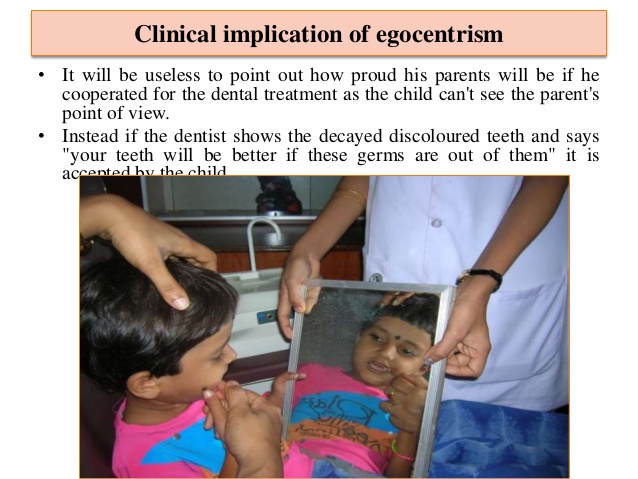 Period of Concrete Operations. (6-12
years)
• An improved ability to reason
emerges during this period.

• The thinking process becomes
logical.

• He develops the ability to use
complex mental operations
such as additions and
Subtraction

• The child is able to
understand others point of
view and animism declines.
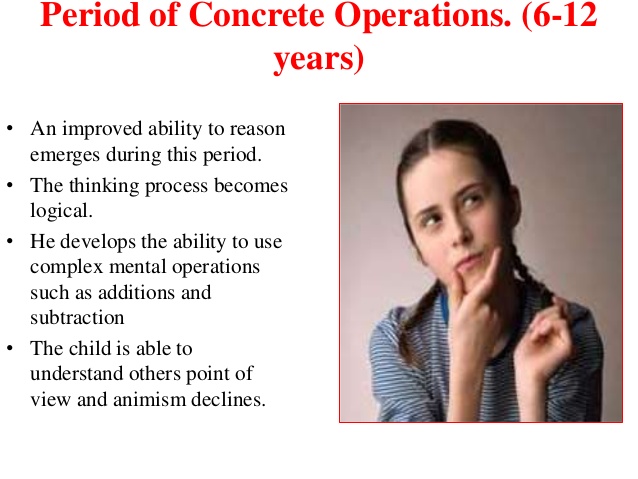 FEATURES ;

• Conservation

• Decentration

• Seriation
Decentration:

• To focus their attention on several attributes of an object or event simultaneously & to understand the relation between dimensions.




Conservation :

• Understanding that quantity, length or no. of items is unrelated to the arrangement or appearance of the object or items. the child can successfully pass through the conservative experiments.
Conservation of Length








The preoperational child would say the one on
the top is longer. Pre-operational children
base their concepts on perception, not logic.
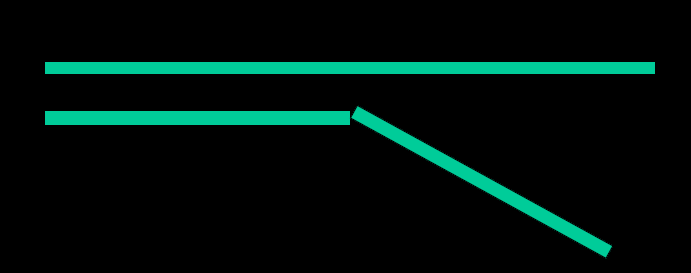 CONSERVATION IN NUMBER
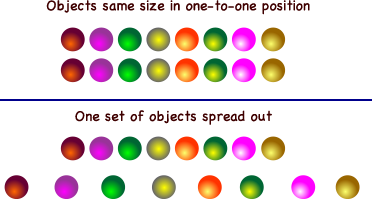 Seriation:

• A characteristic of the concrete operational child is the ability to arrange objects according to some quantified dimensions such as weight or size. 

This ability is called Seriation.

• An 8 year old can arrange eight sticks of different lengths in
order from shortest to longest
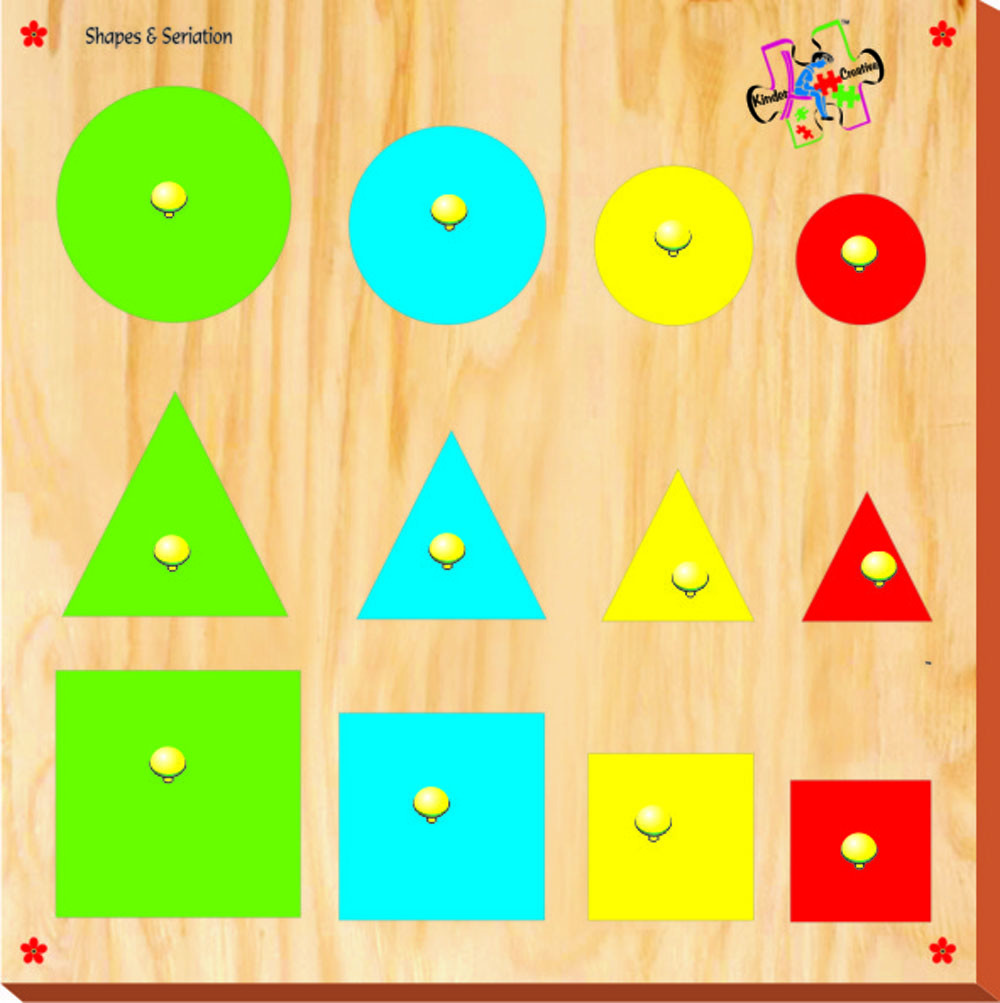 Clinical implication


• During dental treatment, instructions should be based on concrete objects. " Brush your teeth in up and down strokes for front teeth; back and forth strokes for back teeth, twice a
day" may be less understood than saying and demonstrating"  This a model of your teeth.
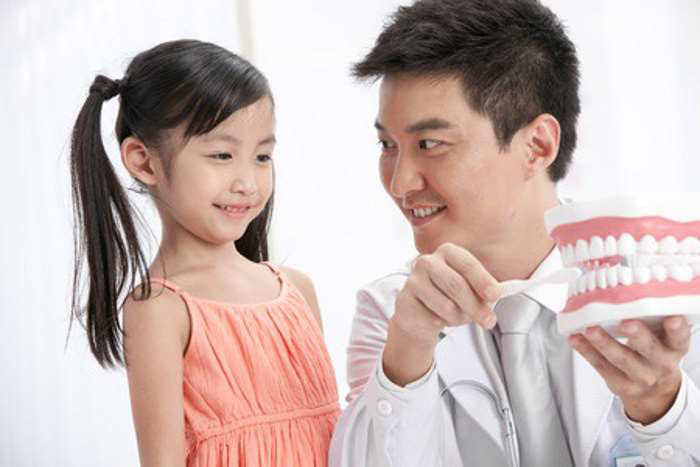 Period of Formal Operations (11 –
Adolescence)

• At this stage, the child's thought process has become similar to that of an
adult, and the child is capable of understanding concepts like health, disease,
and preventive treatment.

• He will begin to think abstractly, reason logically and draw conclusions from
the information available, as well as apply all these processes to hypothetical
situations.

• This makes them susceptible to peer influence but, in the latter adolescents
sense of personal uniqueness and invincibility makes them think "because I
am unique, I am not subject to consequences others will experience”.
Period of Formal Operations: 11-18
Years
• During this stage the young adult is able to understand such things as love,  logical proofs and values. 

The young adult begins to entertain possibilities for the future and is fascinated with what they can be.
Hypothesis formulation
Children formulate a hypothesis about a present or potential event and test this hypothesis against reality. 


If necessary, they can generate all possible outcomes at the beginning.

By testing predictions from each hypothesis,
they demonstrate hypothetico-deductive thought.
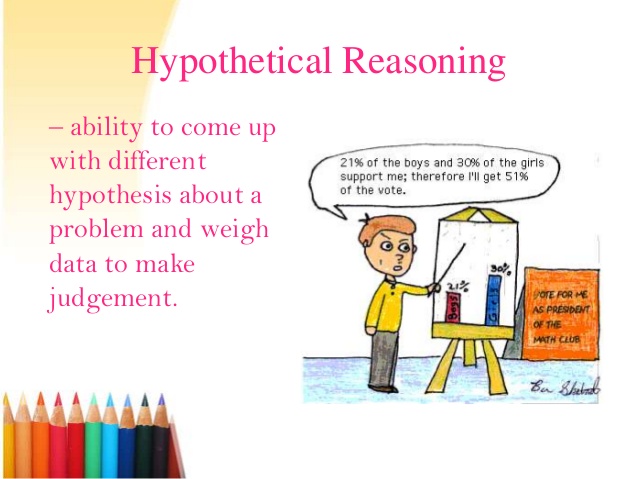 Ability to come up with different hypothesis about a problem and weigh data to make judgment
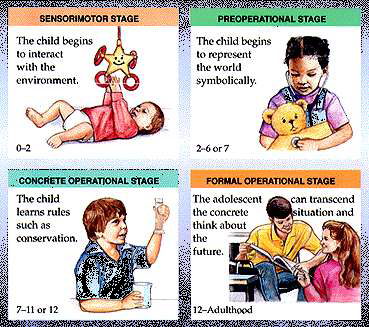 Processes of cognition
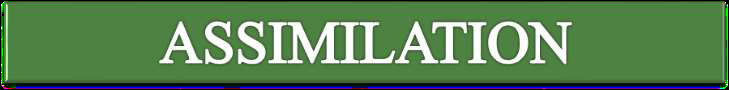 Developing a mental schemata–child take in new experiences through their own system of knowledge.

It is now known that infants can from the first day of life smell, see, and hear.

Even very young infants have the ability of perceiving movement, facial relationships, and color.
ACCOMODATION
• Complementary process for intelligence to develop child goes on adding newer information to the original schemata.

MODIFYING SCHEMA
Equilibration
A balanced , harmonious relationship between one’s cognitive structures & the environment.
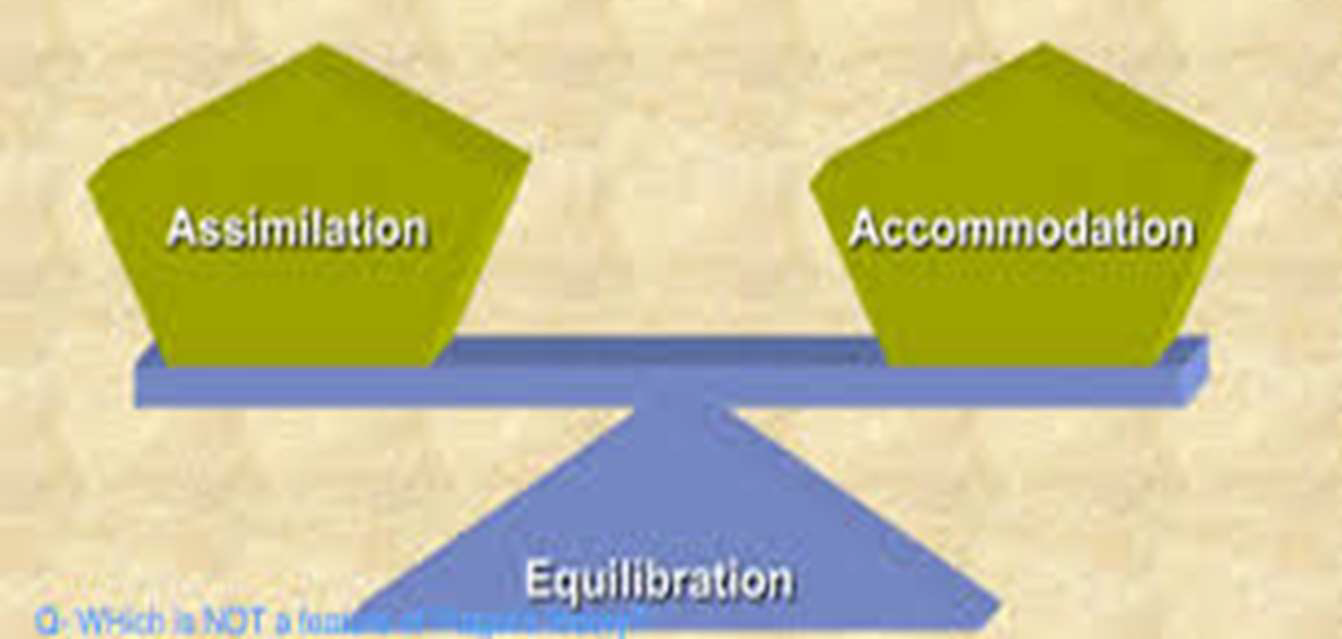 EQUILIBRATION
• Changing basic assumption following adjustments in assimilated knowledge
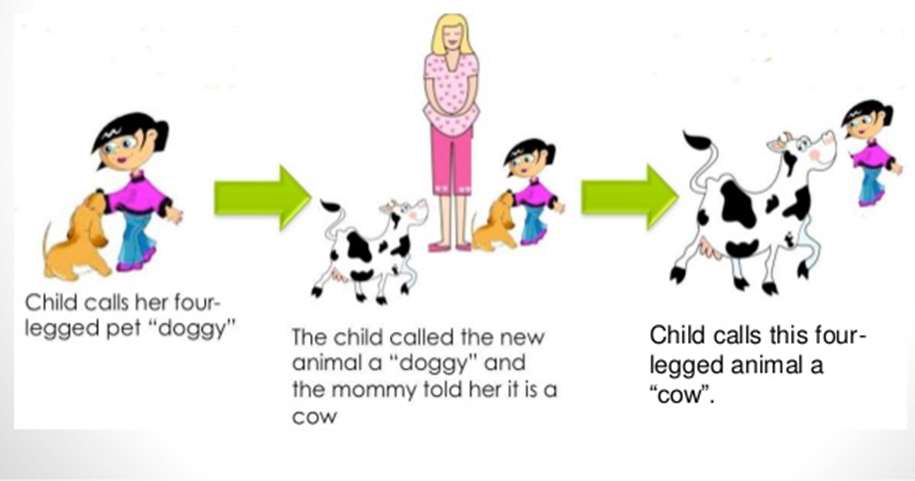 DEMERITS
• Children are consistently inconsistent in their approach to problem solving despite using the same cognitive structures.

• Lately it has been suggested that this inadequacy in problem solving are related to memory power of the child rather than cognitive ability.

• Piaget was better at describing processes than explaining how they operate.
Conclusion
• The dentist's message must be presented in terms that correspond to the stage of cognitive development that a particular child has reached.


• It is the job of the dentist to carefully evaluate the development of the child, and adapt his or her language so that concepts are represented in a way that the patient can understand them.
references
• Theories of developmental psychology, Petricia Miller 5th Edi.

Developmental Psychology Childhood and Adolescence, David 
   R. Shaffer, 8th Edi, 2010. 

• Pinkham .Pediateric Dentistry; 4th Edi, 2005.Elsevier

• McDonald. Dentistry for the child and adolescent .8th Edi,
.2004;Elsevier

Textbook of Pedodontics Shobha Tondon 2nd Edi. 2008
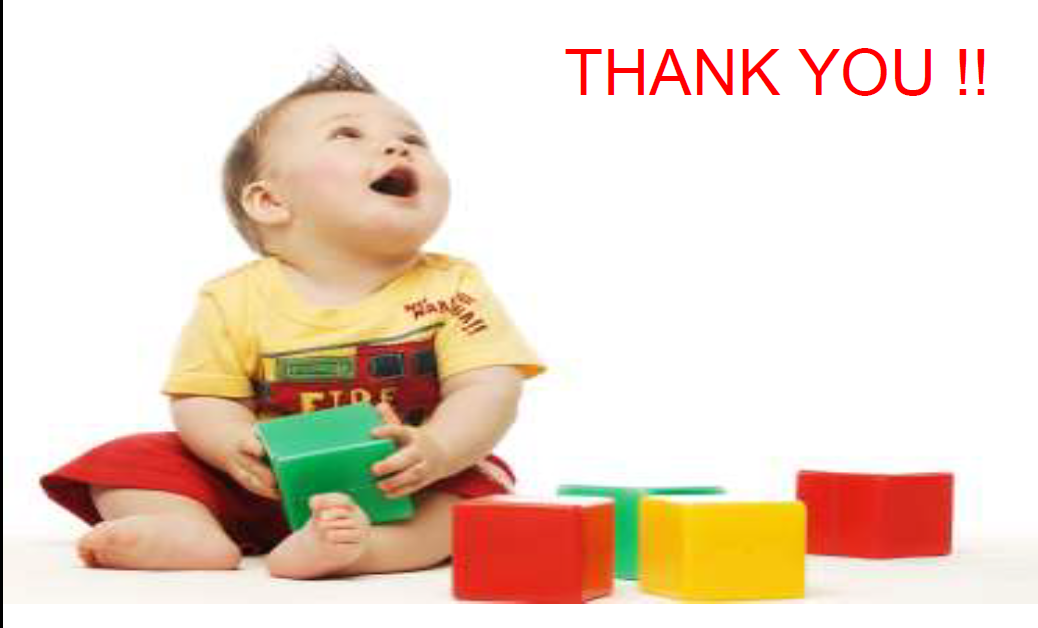